God is in controlRomans 8:28-30Pastor SamJanuary 1, 2023
Scripture Reading
God is in control

Romans 8:28-30
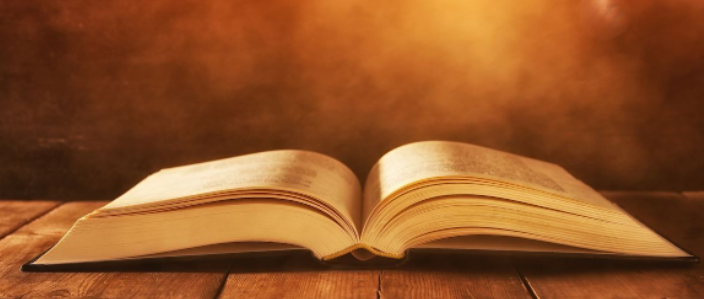 Romans 8:28 Conditional Promise
Only applies to true followers of Christ

 There are only 2 types of people
Reflections on Romans 8:28
God is the source/power
God’s Providence
Biblical examples
Importance of faith
Danger of the “temporal & the seen”
Underside of the tapestry
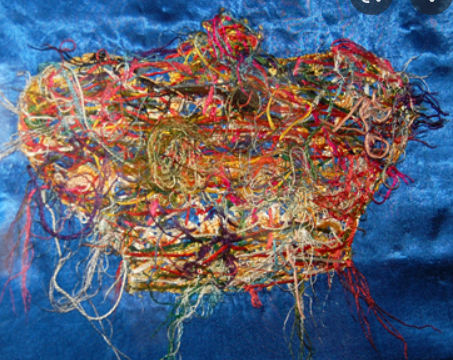 Front side of the tapestry
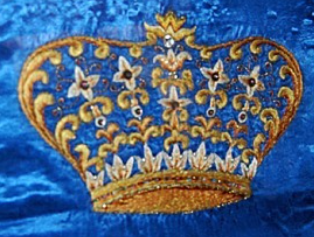 To God be the glory!